Lamoille County CSP Outreach:Looking ahead to FY2023
Life Cycle of an Application: CSP
Conservation Stewardship Program (CSP)
Eligibility:Which 2 resources are you managing well?
Eligibility:Which resource will you improve?
Life Cycle of an Application: CSP
Payments and Certifications
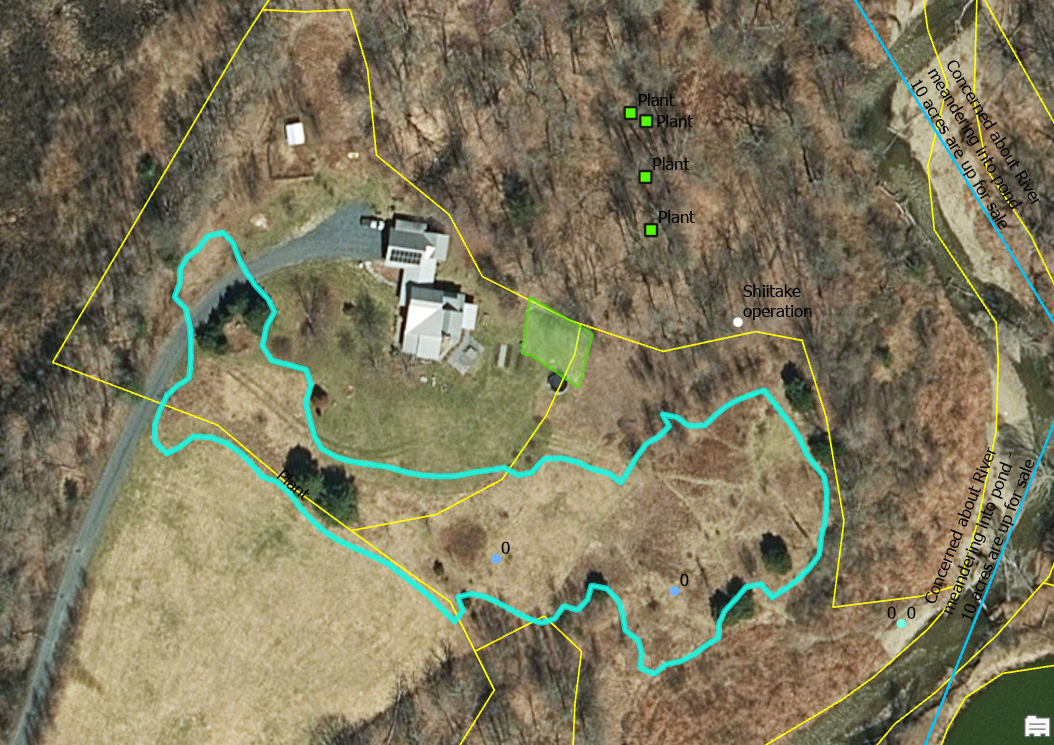 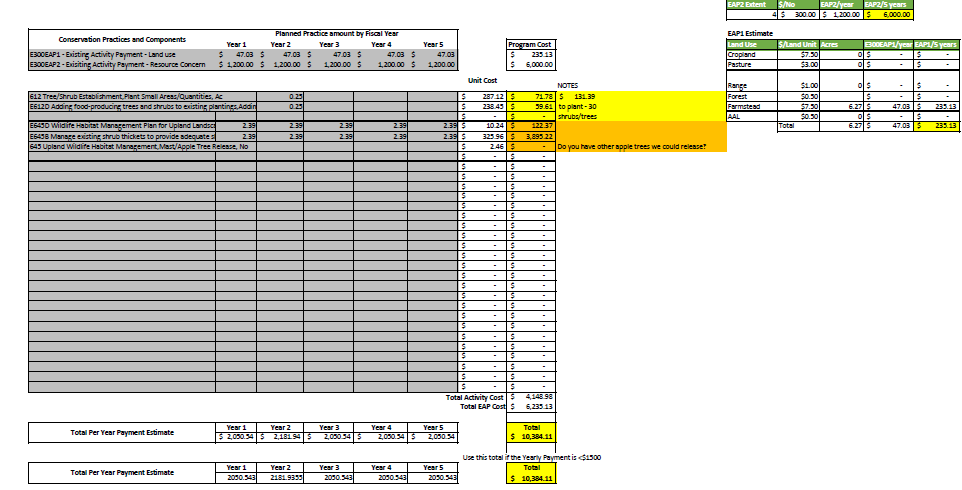 Morrisville Field Office: 
109 Vernon Street,; Suite 332
Brattleboro, VT, 05301
(802) 689-3037
Field Office Contact Information: